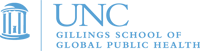 GILLINGS SCHOOL OF GLOBAL PUBLIC HEALTH
A Qualitative Comparative Analysis Study of Strategies for the Successful Implementation of Cancer Survivorship Care Plans in Practice
Sarah Birken, PhD; Sara Jacobs, PhD; Jamiyla Bolton, BA; Alecia S. Clary, MSW; Miriam Tardif-Douglin, BA; Shampa Bernstein, JD; M. Alexis Kirk, MSPH

North Carolina Translational & Clinical Sciences Institute Grant # 550KR111503

September 8, 2017
4th Biennial Society for Implementation Research Collaborative
1
[Speaker Notes: Thanks so much for having me. I’ll preface by acknowledging my collaborators, experts in QCA. I am not but intuited the benefits of QCA for identifying strategies for SCP implementation. Compare to standard qualitative analysis.]
Background
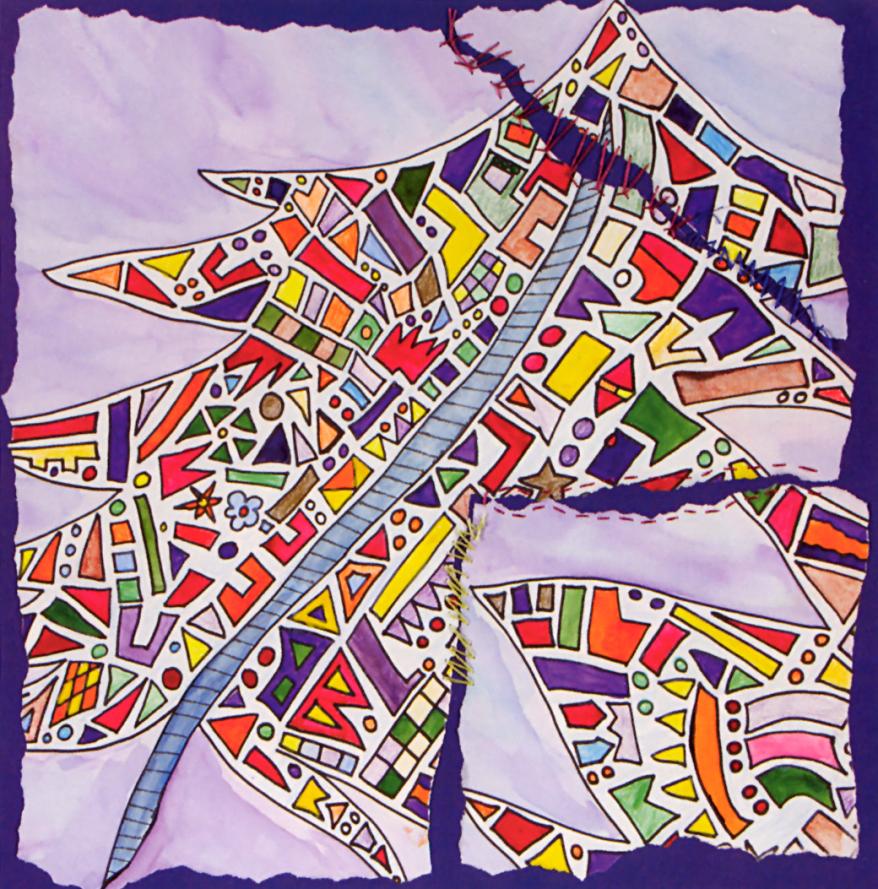 When life is sewn back together, it has changed
[Speaker Notes: Start with just a little background: Care for the 15.5 million cancer survivors in the United States is often uncoordinated10, at times resulting in the duplication or omission of recommended services, poor health outcomes19,20, and significant costs to survivors, caregivers, and the US healthcare system21. Cancer survivors are at increased risk for late toxicities of therapy, chronic comorbidities, anxiety, depression, diminished quality of life , and financial distress]
Background
Survivorship care plan core elements:
Summary of the cancer type, treatment, and potential treatment-related late complications
Recommendations for follow-up
Information on secondary cancer prevention and health promotion 
Guidance on protection of employment and insurance coverage 
Content and local availability of psychosocial resources
[Speaker Notes: To address these concerns regarding poor processes of care and outcomes for cancer survivors, many high-profile organizations such as the Commission on Cancer, the largest US cancer program accrediting body, recommend or require the use of SCPs. SCPs are written documents that contain information regarding a survivor’s diagnosis, cancer treatment, and information about what needs to happen after treatment is complete, including preventive, surveillance, and psychosocial services]
Rationale
Closing the implementation gap requires identifying effective strategies.
[Speaker Notes: The goal of SCPs is to promote coordination and communication among cancer care providers, survivors, and primary care providers, yet SCP implementation is poor: Evidence suggests that cancer care providers often do not develop SCPs; when SCPs are developed, they frequently contain clinically significant errors or omissions26, and they are seldom delivered to survivors or their PCPs4,5,27,28 SCP implementation = developed (by some estimates takes up to 2 hours) and delivered to survivors (in visit) and primary care providers (usually fax or email). Closing the implementation gap requires identifying strategies that high-performing cancer programs use to promote SCP implementation.]
Objective
To identify strategies for successfully implementing SCPs in practice
[Speaker Notes: With that in mind, the objective of this study was to…]
Setting
Quality Oncology Practice Initiative (QOPI), a national cancer care quality improvement initiative in which SCP development and delivery rates are suboptimal 
600+ participating practices
[Speaker Notes: We recruited QOPI practices to participate in the study because their performance data would allow us to sample practices based on their performance with respect to SCP implementation based on these three performance indicators. Based on the CoC standard for 2017, we considered high performers those that responded yes to these questions to 25% or more of their patients.]
Data sources
SCP implementation: QOPI performance data include measures of SCP development and delivery, for quality improvement purposes:
7
[Speaker Notes: Outcome variable: We operationalized SCP implementation based on these QOPI performance data items – relating to SCP development (the process of actually populating the document), delivery to survivors (ideally in a visit in which the provider discusses the SCP with the survivor), and dliervy to PCPs]
Data sources
Strategies: Interviews with employees in QOPI practices with varied success in implementing SCPs
[Speaker Notes: Defining success is subjective and more complicated than we anticipated HIGH PERFORMANCE: intended to anchor at 25% per CoC recommendation]
Recruitment
Goal: Identify individuals in QOPI practices who contributed to SCP development and/or delivery
QOPI liaison contacts – snowball 
One-week intervals with up to 11 contacts:
Letter
Email
Telephone calls
[Speaker Notes: To gain comprehensive understanding of strategies used in sampled cancer programs, our goal was to recruit all individuals in sampled practices. We began with QOPI liaisons and used a snowball approach from there, connecting with potential participants through those contacts and any participants. We recruited using an introductory letter and then iterating between email and telephone calls until we were able to get in touch with potential participants.]
Procedure
Interview guide based on Theoretical Domains Framework constructs (e.g., belief about consequences of SCP use, resources and leadership for SCP use) identified in preliminary studies as relevant
2 interviewers from RTI trained by PI
Telephone
30-60 minutes
Audio-recorded
Transcribed verbatim
[Speaker Notes: We used an interview guide that was based on constructs that I identified as relevant in one of my preliminary studies (e.g., beliefs about consequences of SCP use). The constructs came from the Theoretical Domains Framework, a comprehensive framework for understanding healthcare providers’ behavior

RAs from RTI conducted the interviews via phone after training. The interviews lasted XX-XX minutes and were audio recorded and transcribed verbatim.]
Qualitative comparative analysis
Identifies recipes for success
Principle of equifinality (recipes aren’t one-size-fits all)
Explores complex causality within small samples
[Speaker Notes: Our main analytic approach was QCA, which identifies recipes for success, recognizing that what produces successful implementation in one cancer program, for example, might not produce successful implementation in another one – principle of equifinality. To be contrasted with standard quant analyses bc doesn’t as efficiently address equifinality without lots of interaction terms. Also handles small samples (~20, depending on number of conditions included)]
Template analysis
Codebook based on Theoretical Domains Framework constructs 
Combines a priori and emergent themes
Reconciliation of coding two transcripts among the two interviewers and myself
NVivo
[Speaker Notes: But we derived the inputs for QCA from standard qual analysis. This looks a lot like what I usually do in my purely qualitative studies: … As you’ll see, QCA depends on high-quality standard qual analysis, otherwise, garbage in garbage out.]
Transformed data for QCA
[Speaker Notes: This involved dichotomizing both the outcomes (SCP implementation and its sub-outcomes of developpment, delivery) and the determinants. Outcomes from performance data; conditions from interview data]
Truth table
Output: Solutions

Cond 1*not Cond 2* not Cond 3 + not Cond 1* Cond 2*Cond 3
Analysis of truth table
[Speaker Notes: Then construct truth table. On left, combinations of conditions that produce outcomes. Analysis produces efficient solutions – the smallest number of strategies that cover all instances of outcome success. This is just an example.]
Results
Sample
[Speaker Notes: I mentioned it was more complicated to parse out success vs. lack of success. SCP mplementation is multifaceted, as I’ve mentioned. In practice, lots of ways to skin a cat.

In addition to realizing that not all combinations existed in practice, we realized that we had to move the bar a bit because implementation is so poor – this relates to the point about developing and delivering to PCPs being low-hanging fruit. Initial anchor on CoC; then moving based on data bc practice is so out of whack with requirements – people just aren’t doing this stuff.

I gave you a spoiler alert before when I presented a table similar to this. As it turned out, there were no cancer programs that were delivering SCPs to lots survivors, for example, without developing them frst. This makes sense on a practical level. But we also found that, if cancer programs were delvering SCPs to survivors, they were going to go ahead and send them to PCPs, too, because it often was much easier to deliver SCPs to PCPs – sending a fax or email - than it was to deliver them to survivors, which often required sitting down with survivors in provider visits. Delivering to PCPs was not much additional work. This is why you don’t see the all of the targeted combinations of outcomes here that we wanted to sample. 

That said, we conducted 20 interviews in 14 cancer programs. Note interest in second-to-last row.
We’ve done a good job interviewing people in cancer programs with varied SCP implementation success. Note, of course, that we’re primarily interested in this last group – the ones that have been successful at all three parts of SCP implementation.]
Qualitative
Bold denotes differences between high-and low-performers
[Speaker Notes: There’s a lot of text here, and the content probably isn’t as important to you as the quantity]
Qualitative, cont.
Bold denotes differences between high-and low-performers
[Speaker Notes: we got lots of juicy information about differences between cancer programs that were high-performers with respect to development and delivery to PCPs at least, and survivors, too when possible.]
Qualitative Comparative Analysis
Strategies for successful SCP implementation:
Underline denotes necessary but insufficient conditions.
*Proportion of practices that used strategy to achieve the outcome
[Speaker Notes: QCA results were more sparse. In QCA, we identified strategies for developing SCPs and delivering them to survivors. If you look closely, the recipes look like echoes of the qualitative analysis – attitudes and informational resources and having the staff to do the work.

Sufficient staffing and positive staff attitudes

Note that we identified no strategies for delivering SCPs to survivors.]
Discussion
Strategies for successful SCP implementation: the right attitudes and resources to get the job done.
Future research is needed to 
Bear out the identified strategies
Understand how high-performers created conditions that facilitated SCP implementation.
[Speaker Notes: I won’t say a ton about the content-specific implications of this study because my guess is that there aren’t a lot of people in the crowd who are interested in the implementation of survivorship care plans, specifically. To do due diligence, though, I’ll say that our standard qualitative analysis identified some compelling strategies for successful SCP implementation, including active leadership, dedicated champions, and IT capabilities such as EHR. This is largely consistent with our QCA findings.]
Implications for implementation research
QCA is a promising method of identifying equifinal combinations of conditions that represent effective implementation strategies
[Speaker Notes: But we already knew that. Back to my question…]
Comparing qualitative and QCA
[Speaker Notes: Gives relative weight of determinants on outcome, allowing us to focus our efforts to promote an outcome (and not worry about things that aren’t as impactful. Contrast to qual, which gives nuanced understanding but not such definitive answers (and there might not be any!!) – if concerns about validity of QCA, wouldn’t want undue focus on particular determiannts

QCA Requires defined categories - Necessary for estimation constraints – balancing sample size against variables
But does this make sense, conceptually, when there’s so much that goes into this? This is the case for our outcomes. Qual offers more fluid conceptualization]
Translational implications: the upshot
Invalid QCA??
QCA insuffi-cient without qual?
[Speaker Notes: Have to draw a line across every nuanced, fluid variable. Very careful determination of where that line is, but a line none the less. The result may be a shadow of the relationship that we hoped to understand.

Choose methods that are best suited to your research question. 
You can’t have your cake and eat it, too:
If you want clear attribution but have fluidly defined variables, QCA results may not be valid. This may be the case in this study. (fuzzy set QCA?)
If you have well-defined variables but want to understand nuances of relationships, QCA may be valid but insufficient without context that qualitative offers.

Importance of solid standard Qual analysis. 
Sample size limitations of QCA]
Acknowledgements
Leila Kahwati, Senior Advisor, RTI International
Deborah Mayer, Senior Advisor, UNC-CH
References
Birken SA, Deal AM, Mayer DK, Weiner BJ. Determinants of survivorship care plan use in US cancer programs. J Cancer Educ. 	2014a;29(4):720-727. doi:10.1007/s12187-014-0645-7. 
Birken SA, Deal AM, Mayer DK, Weiner BJ. Following through: The consistency of survivorship care plan use in United States 	cancer programs. J Cancer Educ. 2014b;29(4):689-697. doi:10.1007/s13187-014-0628-8. 
Birken SA, Mayer DK, Weiner BJ. Survivorship care plans: Prevalence and barriers to use. J Cancer Educ. 2013;28(2):290-296. 	doi:10.1007/s12187-013-0469-x. 
Birken SA, Presseau J, Ellis SD, Gerstel AA, Mayer DK. Potential determinants of health-care professionals’ use of survivorship 	care plans: a qualitative study using the theoretical domains framework. Imp Sci. 2014c;9:167. 	doi:10.1186/s13012-	014-0167-z. 
King N, Symon G (ed.), Cassel C (ed.). Qualitative Methods and Analysis in Organizational Research: A Practical Guide. 12th ed. 	Thousand Oaks, CA: Sage Publications, Ltd.; 1998:118-134. 
Michie S, Johnston M, Abraham C, et al. Making psychological theory useful for implementing evidence based practice: a	 	consensus approach. Qual Saf Health Care. 2005;14(1):26-33. doi:10.1136/qshc.2004.011155. 
Salz T, Oeffinger KC, McCabe MS, Layne TM, Bach PB. Survivorship care plans in research and practice. CA Cancer J Clin. 	2012;62(2):101-117. doi:10.3322/caac.20142. 
Tevaarwerk AJ, Hocking WG, Zeal JL, et al. Accuracy and thoroughness of treatment summaries provided as part of 	survivorship care plans prepared by two cancer centers. J Oncol. Pract. 2017;JOP.2016.018648. 	doi:10.1200/JOP.2016.018648.